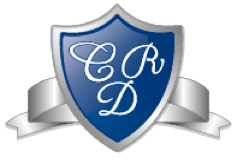 Multiplicación y división de Números enteros
Profesor: Zamir Santis Kifafi
Octavo Básico
Clase N° 4
Colegio Del Real
Objetivo: OA1
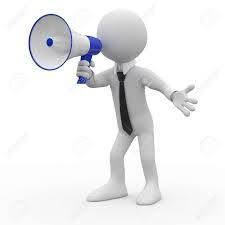 Mostrar que comprenden la multiplicación y la división de números enteros: Representándolos de manera concreta, pictórica y simbólica. Aplicando procedimientos usados en la multiplicación y la división de números naturales. Aplicando la regla de los signos de la operación. Resolviendo problemas rutinarios y no rutinarios.
Objetivo: OA1
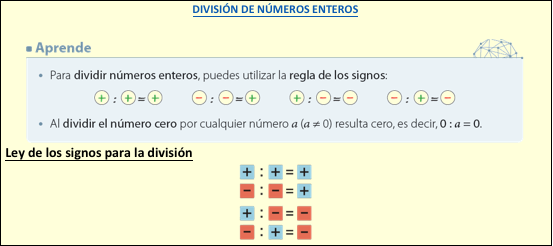 Resuelve las siguientes multiplicaciones 
con Números Enteros:
Resuelve y completa la siguiente tabla.
Justifica cada situación dando un ejemplo:

Si multiplicas 2 números enteros que no tienen el mismo signo, ¿el resultado será un número entero positivo o uno negativo? ¿Por qué?
 
Si multiplicas 2 números enteros negativos, ¿el resultado será un número entero negativo o positivo?

Si multiplicas 2 números enteros, ambos positivos ¿el resultado será un número entero positivo o negativo?
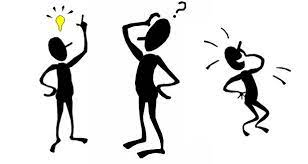 Resuelve las siguientes divisiones con Números Enteros:
a= -28
b = -4
c = -1
Reemplaza los valores correspondientes de “a”, “b” y “c”:
¿Cuál es el valor de las siguientes expresiones?







a)	a : (b : 2)	=
b)	(- b) : c	               =
c)	(a : c) : b	=
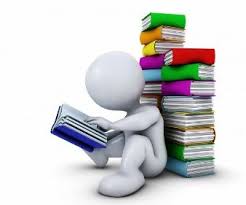